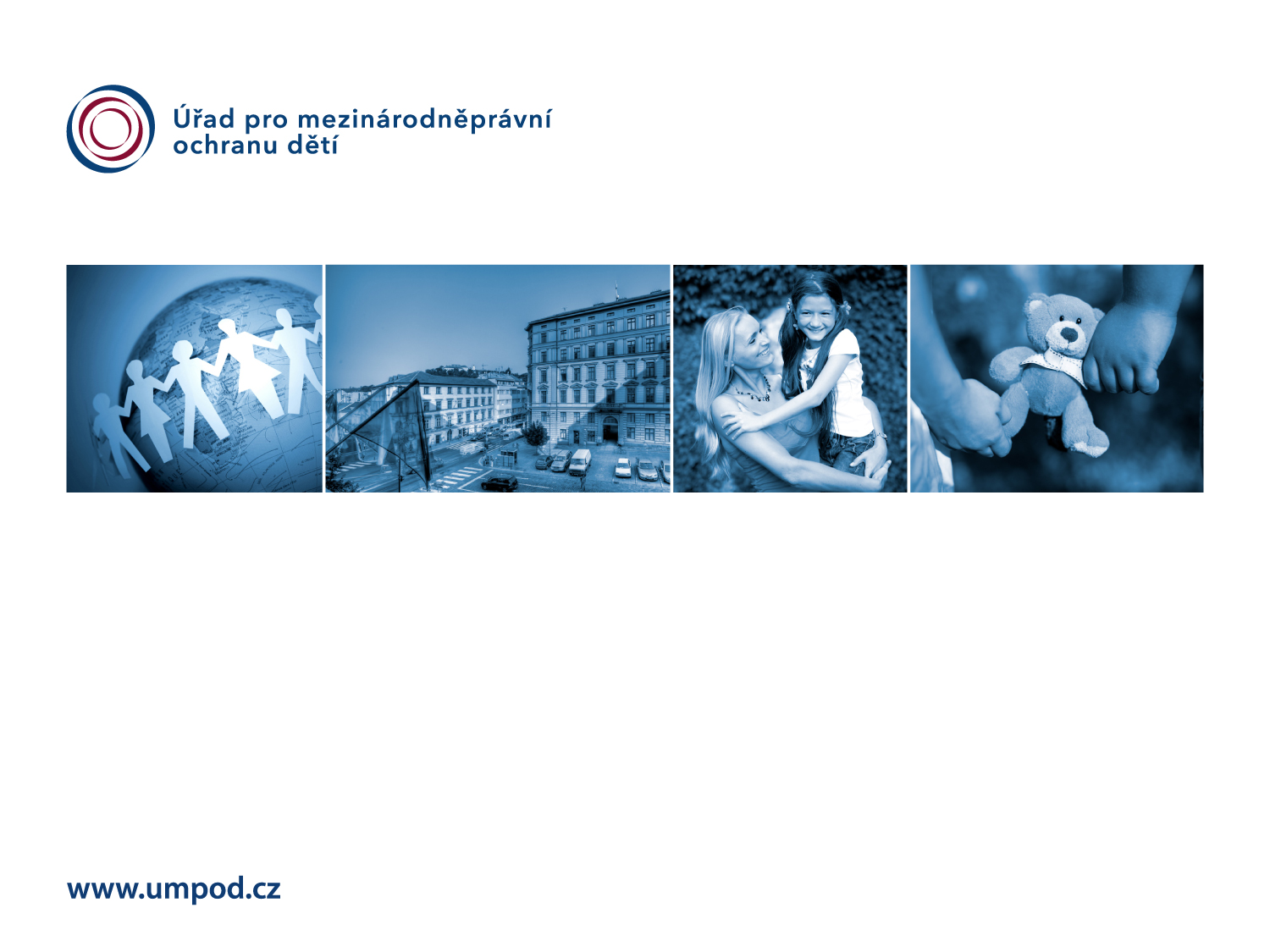 Dogmatika práva civilních aspektů mezinárodních únosů dětí.
Výklad pro kurs MVV1968K na Právnické fakultě Masarykovy univerzity
JUDr. Ing. Zdeněk Kapitán, Ph.D.
Prameny regulace – mezinárodní
bezesmluvní reciprocita
Úmluva o právech dítěte 
	- čl. 11 odst. 1: státy úmluvy činí opatření k potírání nezákonného přemísťování dětí do zahraničí a jejich nenavracení zpět + čl. 9
haagská únosová úmluva
	 - * 25. 10. 1980, č. 34/1998 Sb., 93 smluvní státy
nařízení Brusel IIa a haagská únosová úmluva
	 - lex specialis x lex generalis (čl. 60 nařízení)
Základní kameny úpravy
základní pojmy:
protiprávní přemístění nebo zadržení; 
		protiprávnost zahrnuje dva znaky:
bylo porušeno právo péče o dítě (čl. 5 HÚ) a současně
právo péče bylo v době přemístění či zadržení skutečně vykonáváno
obvyklé bydliště (trvání, pravidelnost, podmínky, důvod atd.)
dítě – není osoba od dosažení 16. roku věku
všechny uvedené pojmy musejí být tzv. autonomně vykládány, tj. nelze jim přiřazovat význam používaný ve vnitrostátním právu
Právo péče
obsah práva péče se určuje podle práva obvyklého bydliště dítěte v době před protiprávním přemístěním či zadržením 
(zůstává otázkou, zda není čl. 5 HÚÚ přímá norma)
právní úpravy se velmi liší – například postavení nemanželského otce v irském právu
pro české právo lze zjednodušit: rodiči, který má rodičovskou odpovědnost, svědčí právo péče (častá chyba praxe: „rodič, který má svěřeno dítě do péče může sám určit místo pobytu dítěte a může s ním přestěhovat i do jiného státu“; to je však v rozporu s § 858 a 877 odst. 2 občanského zákoníku)
prevence: zákaz vycestování, úschova pasu (zkušenosti z praxe…)
Procedura navrácení
v zásadě platí: pokud bylo dítě protiprávně přemístěno či zadrženo, má být navráceno do místa svého obvyklého bydliště
navracení se uskutečňuje:
dobrovolně
na základě žaloby o navrácení podané:
- 	přímo osobou žádající o navrácení
- 	prostřednictvím některého z ústředních orgánů
rozhoduje soud v zemi, kam bylo dítě protiprávně přemístěno; žalobu lze podat v době do 1 roku od protiprávního přemístění/zadržení
Nenavrácení
pokud nejde o protiprávní přemístění
pokud dojde ke zpětvzetí žaloby o navrácení (například z důvodu dohody rodičů)
pokud soud zamítne žalobu o navrácení, protože
právo péče o dítě nebylo vykonáváno, nebo osoba žádající návrat s přemístěním souhlasila, nebo se s ním později smířila,
je vážné nebezpečí, že návrat by dítě vystavil fyzické nebo duševní újmě nebo je jinak dostal do nesnesitelné situace
4. 	dítě nesouhlasí s navrácením (po objektivizaci jeho názoru),
5.	možnost státu odmítnout navrácení, pokud by to nedovolovaly jeho základní zásady o ochraně lidských práv a základních svobod.
Důležité principy
předmětem návratového řízení není rozhodování ve věcech péče (výchovy) a výživy; soud tyto otázky nezkoumá (čl. 19)
po zahájení návratového řízení nelze ve státě, ve kterém se dítě nachází, zahájit řízení o úpravě výchovy (čl. 16 + 17)
důvodů pro nenavrácení (viz výše body 3 až 5 předchozího slide) smí být využíváno výjimečně
Právní úprava – tuzemská
procesní právo: §§ 478 až 491 z. ř. s.
povaha řízení
zvláštní místní příslušnost (Brno; dle rozvrhu práce nyní 3 soudci)
meritorní rozhodnutí rozsudkem
omezení možnosti přerušit řízení
modifikovaná koncentrace řízení
hmotné právo – o. z.: §§ 858 (obsah pojmu rodičovská odpovědnost), 865 (rovnost obou rodičů), 877 (záležitosti významné pro dítě, dohoda rodičů, určení bydliště)
Smírné řešení únosového případu
Qui bono?
Preambule haagské únosové úmluvy: 
	Smluvní státy, 
	pevně přesvědčeny, že ve věcech péče o děti (a) mají zájmy dětí prvořadou důležitost, 
	přejíce si (b) chránit děti mezinárodní úpravou před škodlivými účinky jejich protiprávního přemístění nebo zadržování a (c) stanovit postupy k zajištění jejich bezodkladného návratu do státu jejich obvyklého bydliště, (d) jakož i zajistit ochranu práva styku s nimi
Jaké je pořadí cílů (a) až (d)? Co „přednastavení“ úmluvy na navrácení dítěte (čl. 1, 7, 8 úmluvy)?
Proč dohoda?
odpovídá cílům úmluvy
návratové řízení je zpravidla prostředkem řešení konfliktu mezi rodiči
návratové řízení je pro dítě traumatizující (manipulace rodiči, účast na znaleckého dokazování, samotná existence řízení aj.)
snížení rizika medializace
procesně-ekonomické řešení
Záruky v únosovém právu
Problémové okruhy
všeobecně se záruky v návratovém řízení používají velmi málo
záruky představují legální a legitimní prostředek, jak lze dítě ochránit před negativními vlivy, jež jsou nutně spojeny s navrácením
zásadní problém je s právní formou záruk a s jejich vykonatelností
Příklady obsahu záruk
zajištění udržitelných podmínek výživy a bydlení únosce v případě návratu 
úprava podmínek návratu, případně styku
hrazení nákladů na realizaci styku
ochrana únosce před nebezpečím iniciace trestního stíhání únosce subjektivním úkonem osoby, která byla únosem zkrácena
Alternativní cesty navrácení dítěte
uznání rozhodnutí státu původního obvyklého bydliště
výhodné, když rozhodnutí již existuje
postup podle čl. 11 odst. 6 až 8 nařízení Brusel IIa
rozhodnuto o nenavrácení (čl. 13 HÚ)
zachována příslušnost soudu státu původního obvyklého bydliště
i přes rozhodnutí o nenavrácení je vykonatelné rozhodnutí tohoto soudu nařizující navrácení
Statistika
Statistika v rámci prezentace na ÚMPOD.
Děkuji za pozornost.